Example
Enablement Charter
Enablement team
The Key Players
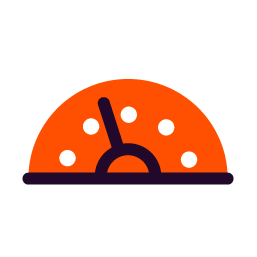 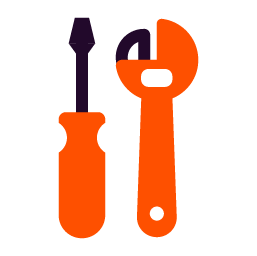 Enablement team
Go-To-Market
Field, Activation, Product, and Partnership enablement
Sales, Customer Success, Global Services
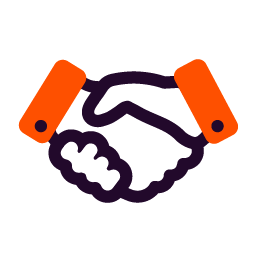 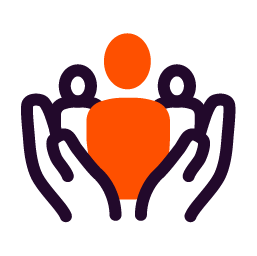 Partnerships
Business Partners
External partners and
partner managers
Operations, Marketing, GTM Leaders
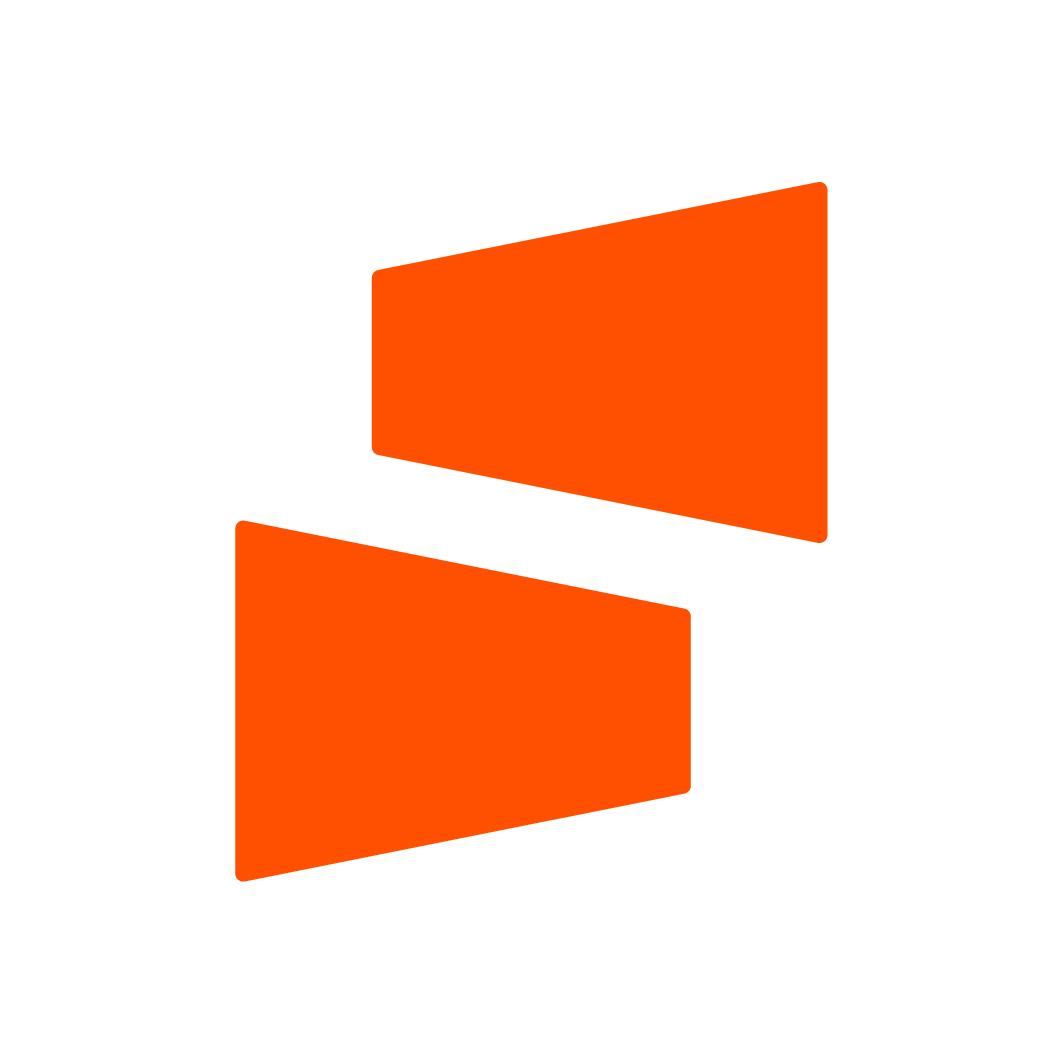 Roles and responsibilities
Field Enablement 

The Field Enablement team is responsible for driving the annual enablement program and managing all enablement ad hoc requests.

Deliver program-specific live sessions, lessons/certifications, and content hubs/playbooks.
Empower and assist managers in coaching their teams on all program initiatives.
Provide support to the field team for ad hoc enablement requirements.
Facilitate enablement for critical product launches and updates.
Take ownership of the enablement tech stack and provide technology enablement to the field.
 
GOALEquip the field with the necessary skills, knowledge, and processes to be successful in their roles.
Field Activation

The Field Activation team is responsible for activating the annual field enablement program and providing adoption and outcomes insights and guidance to Field Enablement and business partners.

Launch and activate field plays across verticals.
Run field assessments and provide Enablement Analytics Report.
Strategically communicate with field leadership and managers to help improve the enablement program engagement, adoption, and outcomes.

GOALHelp to build pipeline, close deals faster, and grow customer lifetime value.
Enablement organizational chart
(add or remove roles as necessary)
HEAD OF ENABLEMENT
FIELD ENABLEMENT
FIELD ACTIVATION
Platform Enablement Director
Field Enablement Director Buying Journey
Field Enablement Director Value Journey
Field Activation Director
Enablement Value Chain (EVC) Strategy & ExecutionDirector
Sr. Enablement Manager Buying Journey
Sr. Enablement Manager Buying Journey
Sr. Platform Enablement Manager
Field Activation Senior Manager
Field Activation Senior Manager
Enablement Analytics Senior Manager
Sr. Enablement Manager Buying Journey
Sr. Enablement Manager Value Journey
Sr. Platform Enablement Manager
Strategy & Execution Manager
Sr. Enablement Manager Value Journey
Enablement Manager Buying Journey
Enablement Manager Buying Journey
Platform Enablement Manager
Enablement Manager Buying Journey
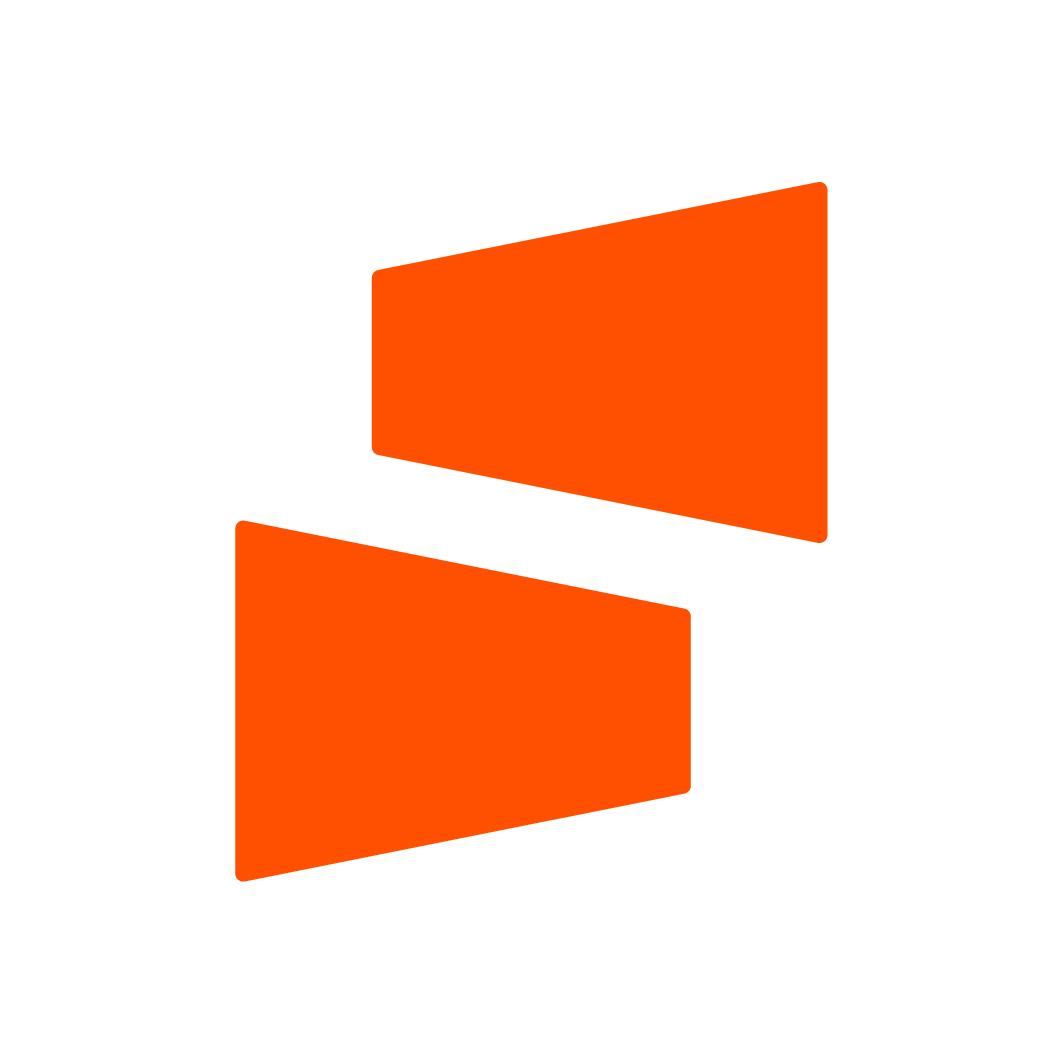 Our enablement ambassadors
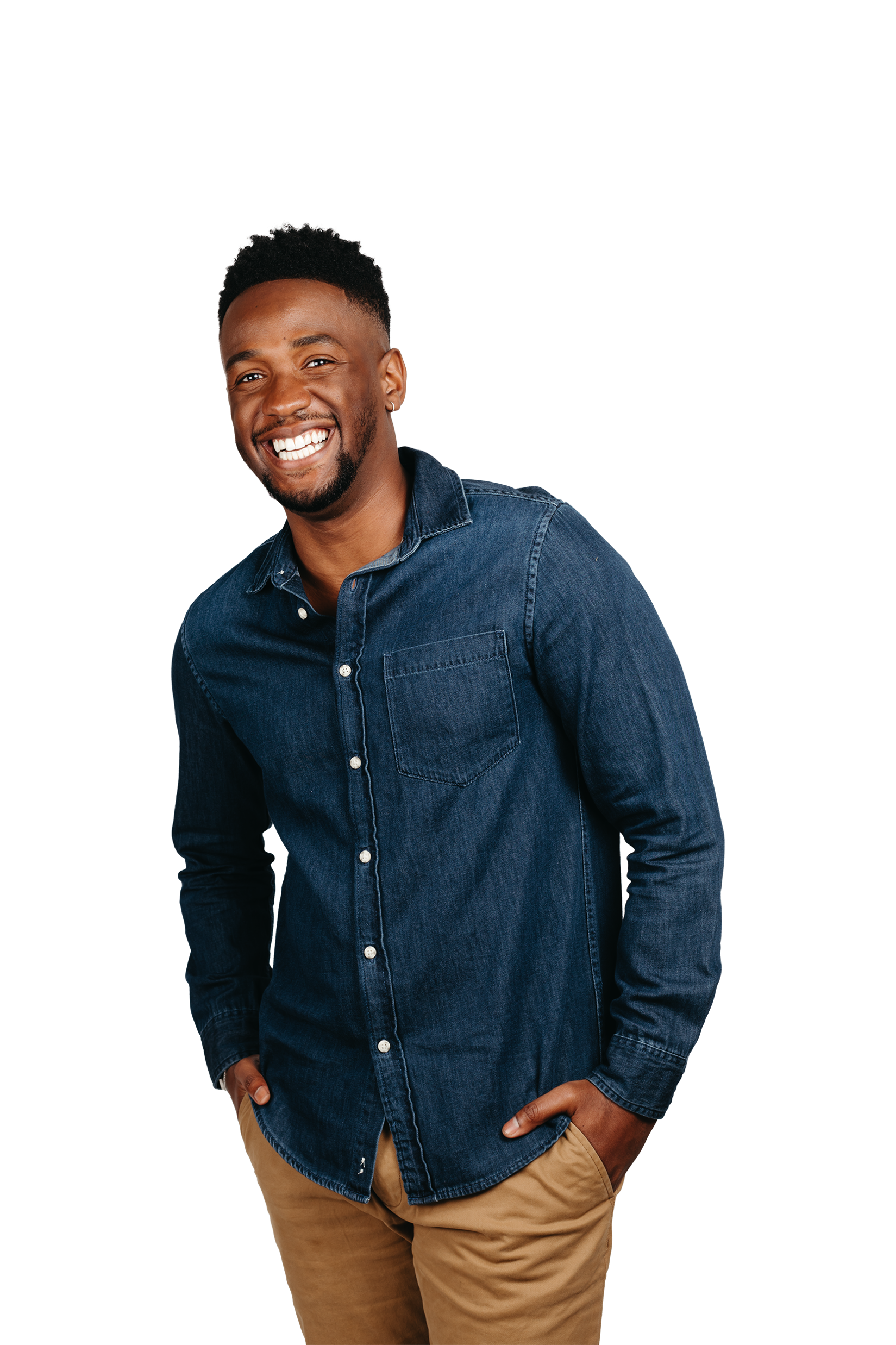 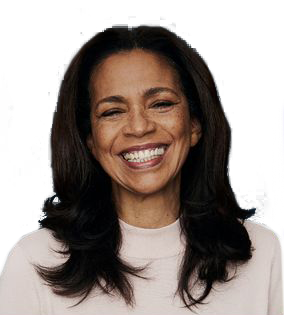 Tom Holt
Tiffany Blake
Frank Taylor
Tina Ferrow
Jodie Bowen
Account Executives & Business Development Representatives(North America)
Global Success
& Customer Services
Business Development Representatives
(International)
Sales Engineering
Strategic Alliances& Global Partnerships
Our audiences
Our audiences span across all field teams. Our enablement efforts are focused on traditional sales roles (such as quota-carrying reps) and GTM roles that are directly or indirectly involved with buyer, customer, or partner interactions.
Buying Journey
Value Journey
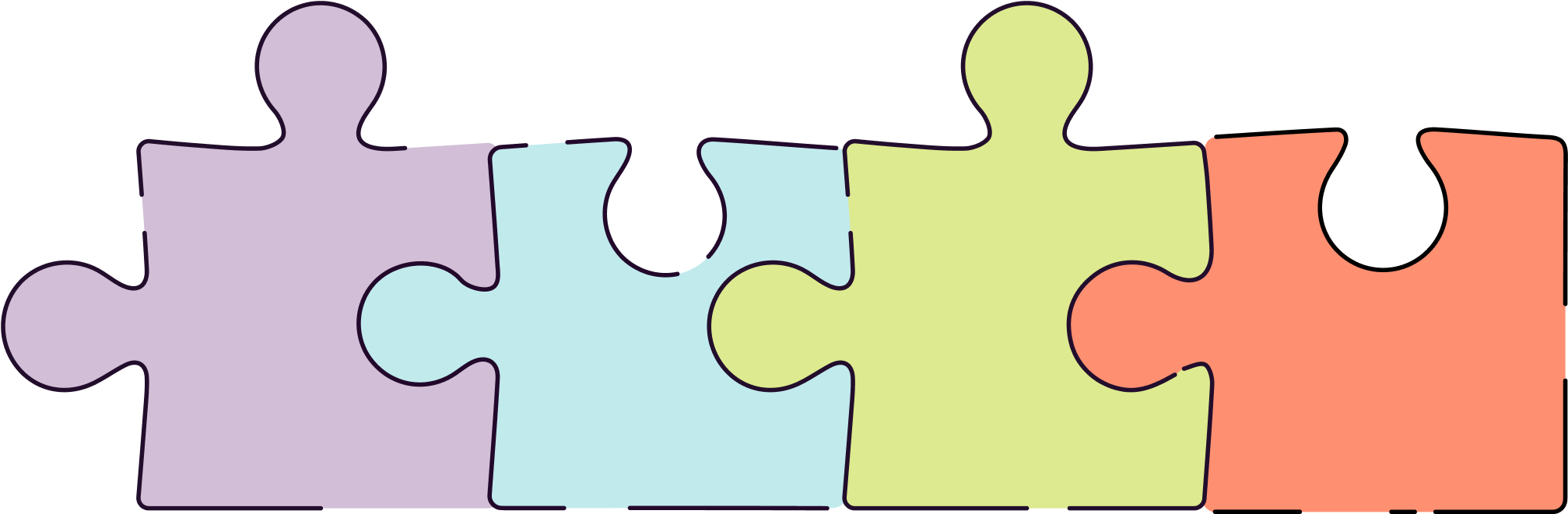 Sales
Strategic alliances & partners
Customer success
Services
Our mission
We enable our field teams to build pipeline, close deals faster, and grow customer lifetime value.
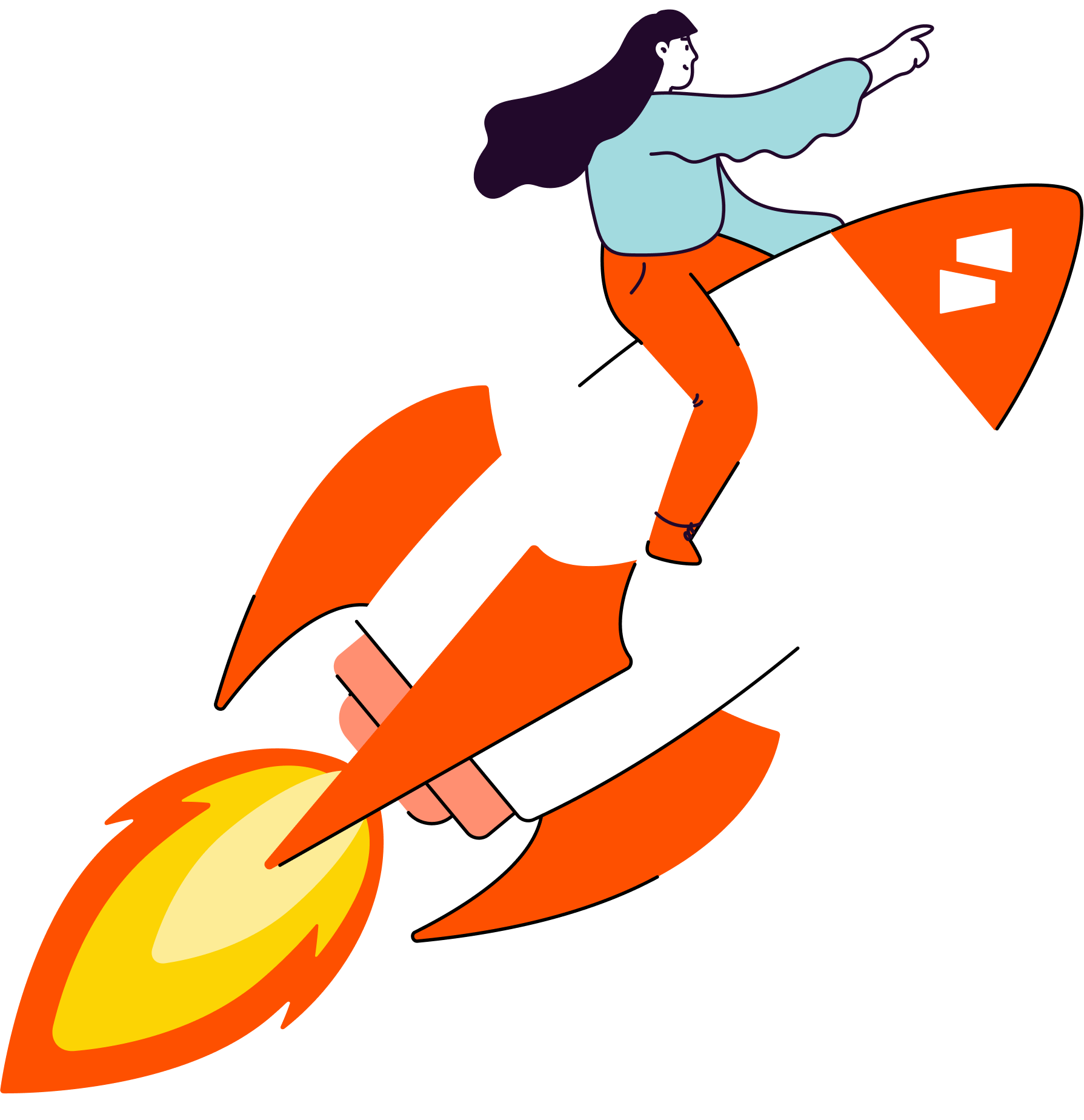 Our vision
Through inclusiveness, collaboration, and agility, we are partners to the company and to each other to ignite growth at scale for our GTM teams, customers, and partners.
Enablement responsibilities
Enablement annual program & ad hoc enablement
Content
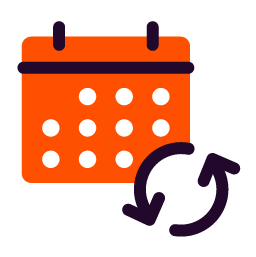 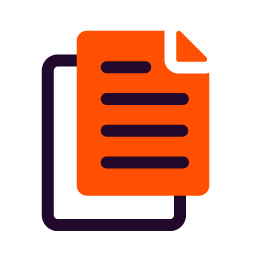 Build, implement, and evaluate annual field enablement program as well as ad hoc enablement.
Design and develop enablement content and ensure assets are accessible to the field teams at the right point in time.
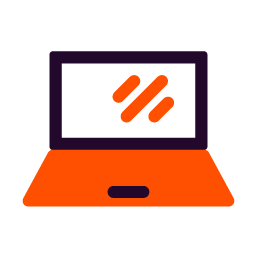 Enablement tech stack
Process
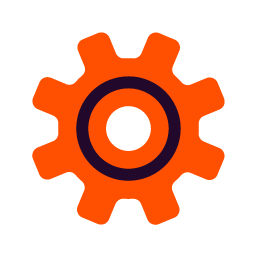 Roll out and manage field tools and platforms.
Design, implement, evaluate, and drive accountability around new processes for the field engine.
The annual program
Operationalizing outcomes program enablement
This year’s Enablement Program
Operationalizing Outcomes is a field program with the goal to maximize customer value by delivering a consistent, "steel thread" throughout the customer journey focused on outcomes.
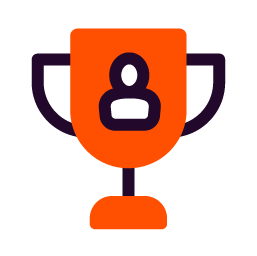 We are driving two themes this year to help our field teams deliver on this goal
MANAGER THEME
“The Year of the COACH”
INDIVIDUAL CONTRIBUTOR THEME
“The Year of the EXPERT”
Operationalizing Outcomes Program enablement Program pillars
Platform
enablement
4
Outcome-based
execution
1
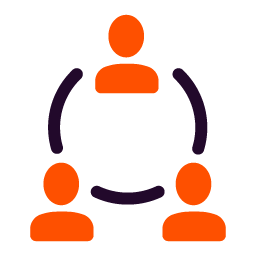 Outcome-based coaching
3
Outcome-based
field plays
2
Cross-functional partnerships
How we win together
Enablement ambassadors guide the way
What do our Enablement Ambassadors do?
Our Enablement Ambassadors help you do more with less. They are the force multipliers that help enhance the value each team gets from our enablement program.
Who is your Enablement Ambassador?
People across our Enablement team who are assigned to individual(s) or teams in the field group to guide success.
To accomplish our mutual business goals to build pipeline, close deals faster, and grow customer value, we ask for your partnership in the following ways:

Coordinate with your Enablement Ambassador to identify which calls might be valuable for them to join regularly, so we can ensure full alignment and transparency.
Field leadership reviews program outcomes and contributes new ideas for successful programming.
Managers and individual contributors are expected to collaborate with Field Activation and Enablement Ambassadors on program and initiative feedback.
Field leadership will actively promote and support team participation in enablement activities.
Field teams will actively participate in enablement-offered activities.
How to work with your enablement ambassador
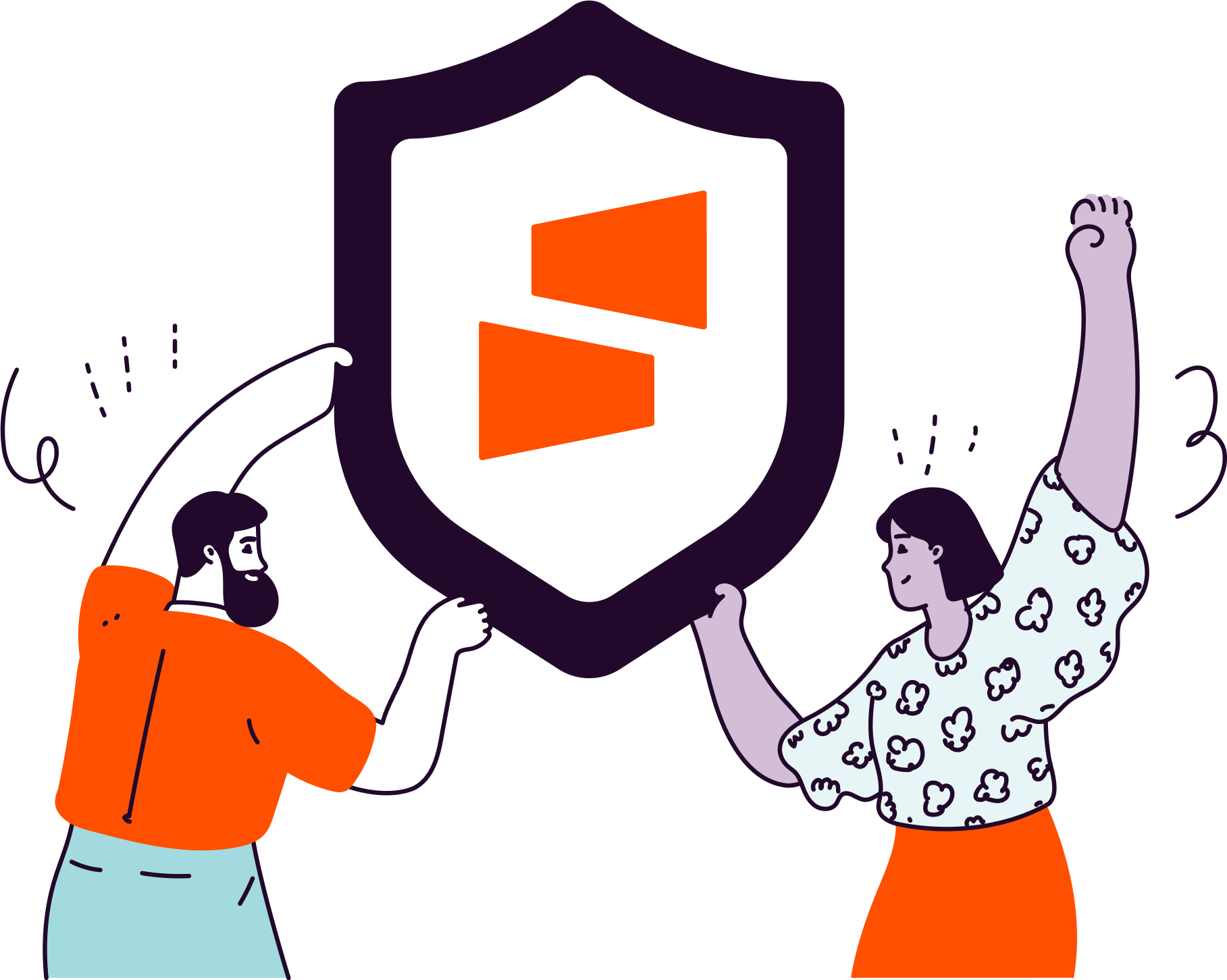 Questions?
Send us an email.

enablement@companyabc.com